Den 14. Dalai Lama
Åndelig leder, forsvarer av tibetansk kultur, og vinner av Nobels fredspris
1
Den 14. Dalai Lama
Åndelig leder, forsvarer av tibetansk kultur, og vinner av Nobels fredspris
3
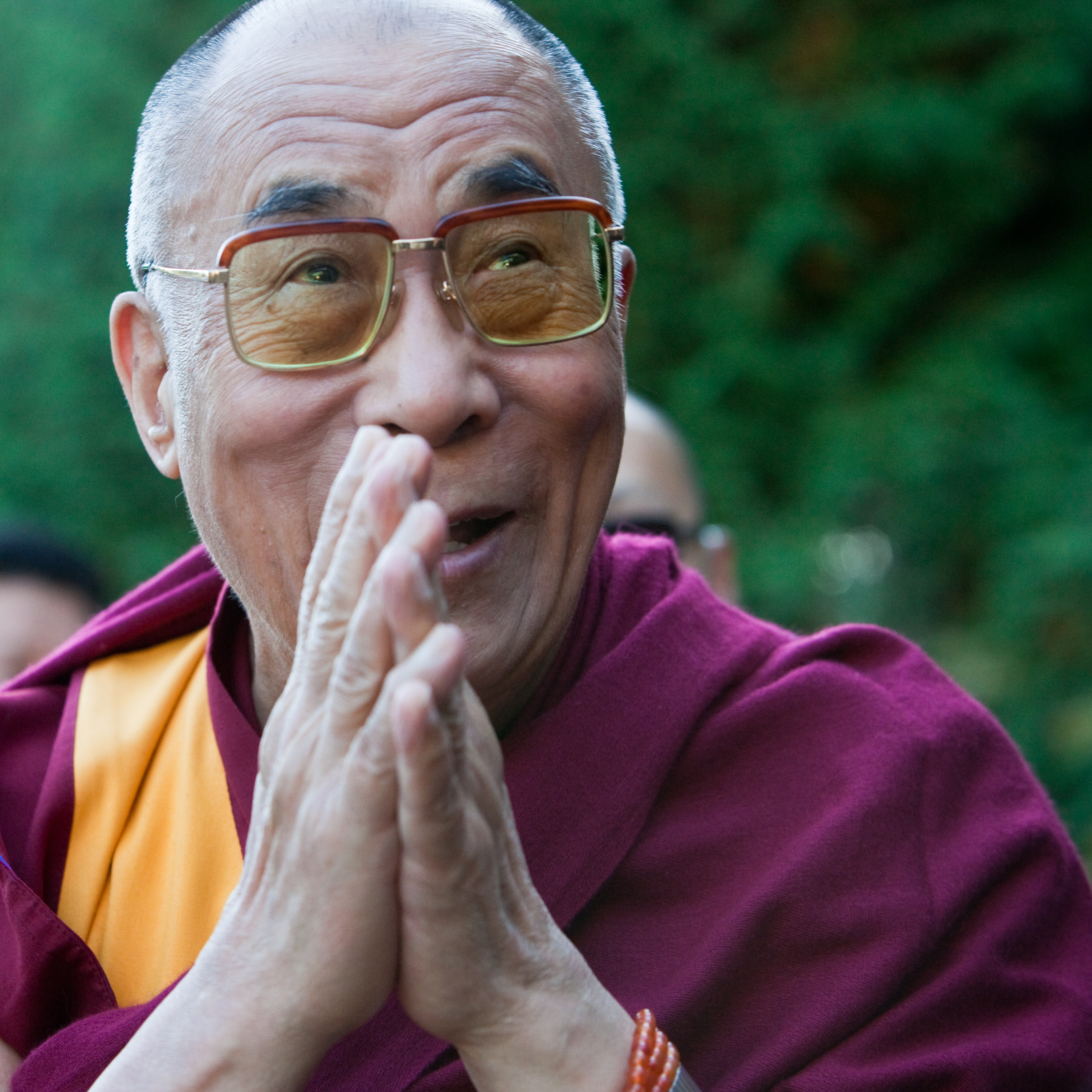 FØRSTEINNTRYKK
Hva tenker du om Dalai Lama?

Var det noe i filmen du ikke forsto? 

Har du noen spørsmål?
4
[Speaker Notes: Take a few minutes to ask students for feedback, comments, impressions and questions.]
OPPSUMMERING
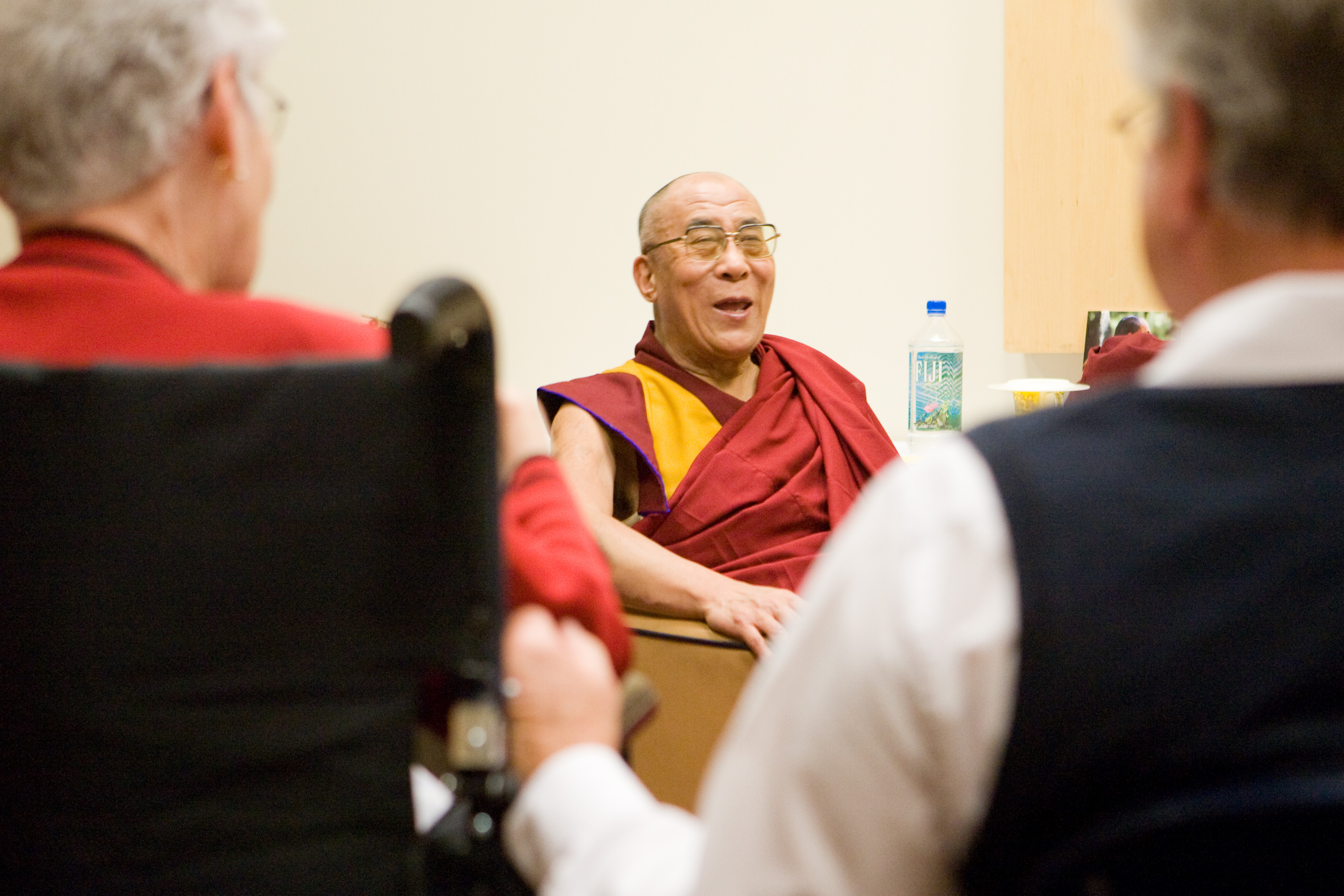 1937 To år gammel blir Tenzin Gyatso identifisert som en gjenfødelse av sin forgjenger, den 13. Dalai Lama.
1950 Når Dalai Lama er 15 år gammel, blir han innsatt som Tibets statsoverhode. 
1959 Sammenstøt mellom tibetanere og den kinesiske hæren tvinger Dalai Lama til å forlate Tibet. Siden 1960 har han bodd i Dharamsala i India.

1963 Dalai Lama presenterer et utkast til en demokratisk grunnlov for Tibet og reformer for å demokratisere det tibetanske styret. 

1989 Dalai Lama blir tildelt Nobels fredspris.

2011 Den 14. Dalai Lama trer av som leder for den tibetanske eksilregjeringen. For første gang i historien velger tibetanerne selv sin politiske leder.
5
Hvilke egenskaper og/eller verktøy brukte Dalai Lama for å gjøre en forskjell?
6
[Speaker Notes: The Dalai Lama promotes and follows values such as dialogue, compromise, non-violence, kindness. He's also ensured the democratization of the Tibetan administration. To adapt to a life in exile, he created a Tibetan educational system to make sure Tibetan children learn their language, culture and history and established cultural institutions to protect the Tibetan identity: the Tibetan Institute of Performing Arts (1959), the Central Institute of Higher Tibetan Studies (1967), the Library of Tibetan Works and Archives (1970).]
Reflekter: Vår identitet
«Du er ikke en dråpe i havet. Du er hele havet i en dråpe.»
– Rumi


Spørsmål:
Hva tror du dette betyr?
7
Liste: mine identitetsmarkører
Ta en titt på listen du har skrevet over identitetsmarkørene dine. 
Tenk over disse spørsmålene:
Hvilke identitetsmarkører skrev du ned først? 
Var det lett å komme på mange identitetsmarkører, eller stoppet du opp etter noen få?
Var det noen identitetsmarkører du nølte med å skrive? (Du trenger ikke å dele dette med andre, bare reflekter for deg selv over hvilke det kan ha vært og hvorfor du ikke tok dem med.)
8
[Speaker Notes: * trekk, egenskaper, standpunkter e.l. ved en person som er med på å definere hvem man er.]
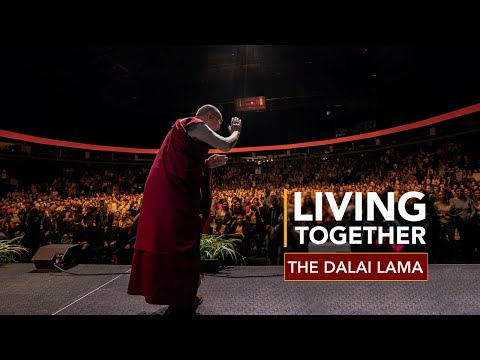 Se: «Living Together: The Dalai Lama»
https://www.dalailama.com/videos/living-together
9
[Speaker Notes: Click to play video. Video can also be found at: https://www.dalailama.com/videos/living-together]
Vokabular
Forkjemper
Tilskuer

Hva betyr disse ordene?
10
Gallerirunde
11
Reflekter
«Mentalt, emosjonelt og fysisk er vi alle like.»

– Den 14. Dalai Lama

Spørsmål:
Hvordan kan vi alle være komplekse og unike individer formet av en rekke ulike erfaringer – og samtidig være så like, og så knyttet til hverandre?
12
TILLEGG
Merknad til lærer:
De neste lysbildene inneholder eksempler på bilder du kan bruke som inspirasjon til «gallerirunde»-aktiviteten i klasserommet. Du kan gjerne velge dine egne bilder av mennesker som står opp for retten til identitet når du lager dette galleriet for elevene dine.
13
Black Lives Matter (Minnesota, USA)
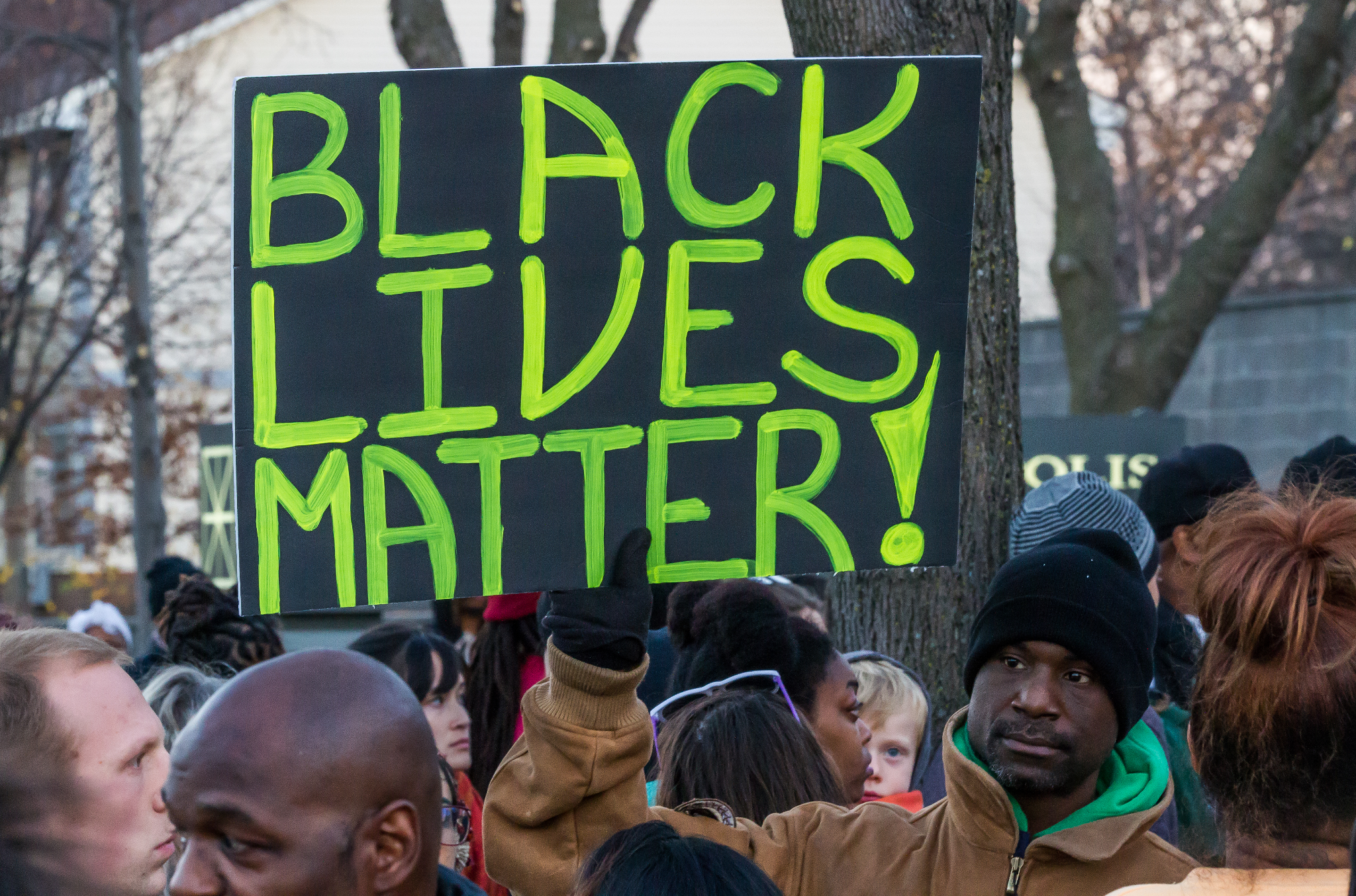 Foto: Tony Webster tony@tonywebster.com
14
[Speaker Notes: Source: https://commons.wikimedia.org/wiki/File:Black_Lives_Matter_Sign_-_Minneapolis_Protest_(22632545857).jpg
Photo: Tony Webster tony@tonywebster.com]
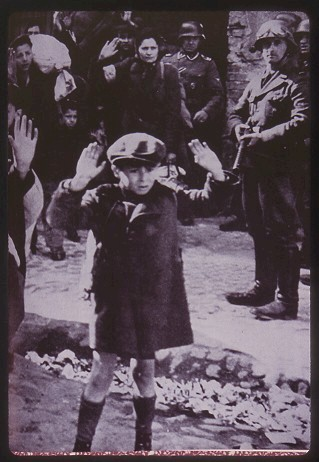 Holocaust, andre verdenskrig(Warsawa, Polen)
Foto: National Archives and Records Administration, College Park
15
[Speaker Notes: Photo Credit: National Archives and Records Administration, College Park
Source: https://www.facinghistory.org/resource-library/image/boy-warsaw-ghetto?backlink=https://www.facinghistory.org/resource-library?search=Holocaust&f%5B0%5D=multi_field_resource_type%3A630]
Protest for Tibet (Nepal)
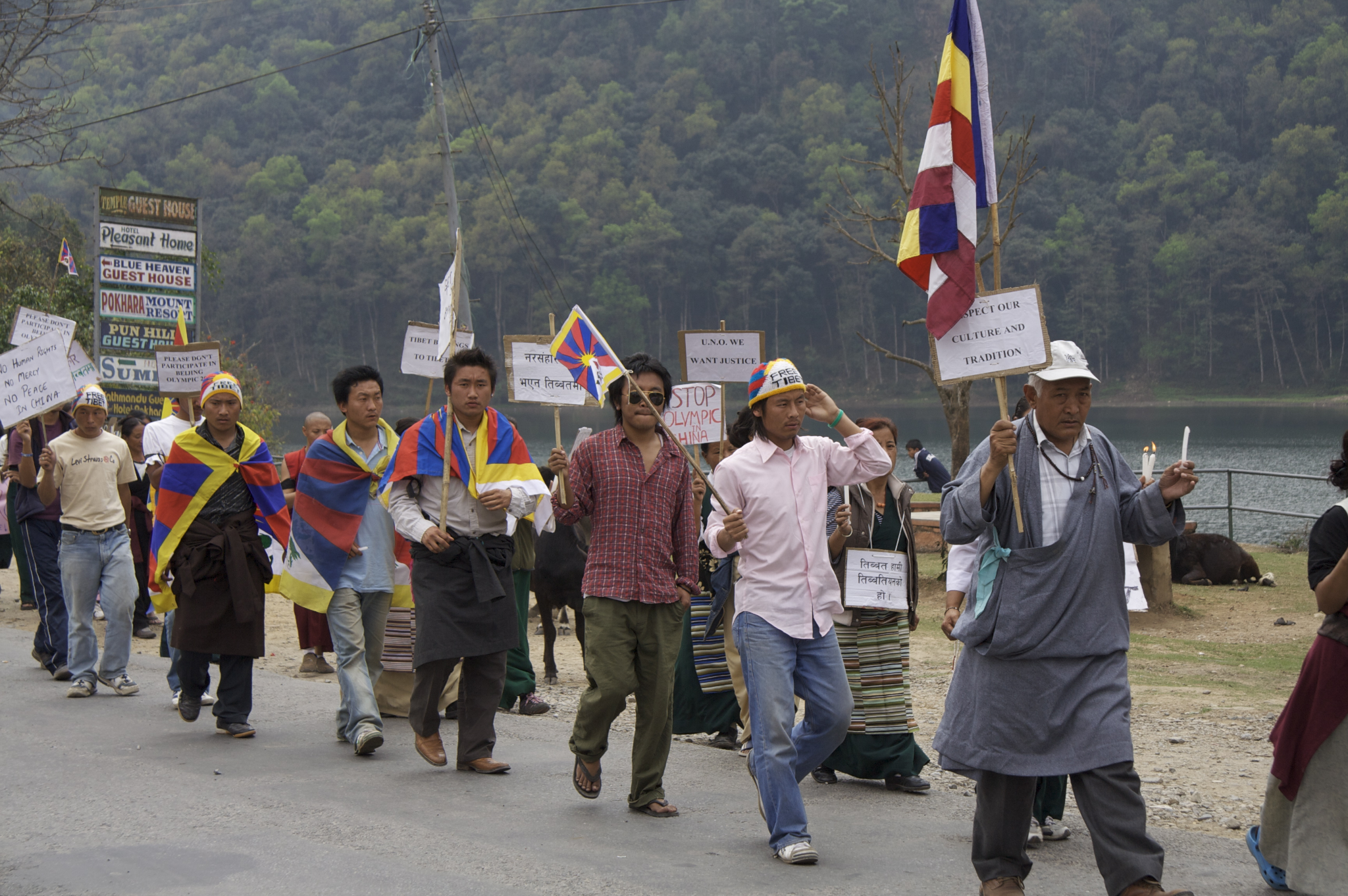 Credit: Tom Booth, CC BY 2.0 <https://creativecommons.org/licenses/by/2.0>, via Wikimedia Commons
16
[Speaker Notes: Source: https://commons.wikimedia.org/wiki/File:Pro-Tibet_protest_in_Pokhara,_Nepal_-_20080317.jpg
Tom Booth, CC BY 2.0 <https://creativecommons.org/licenses/by/2.0>, via Wikimedia Commons]
Den amerikanske borgerrettsbevegelsen: Elizabeth Eckford og Hazel Bryan
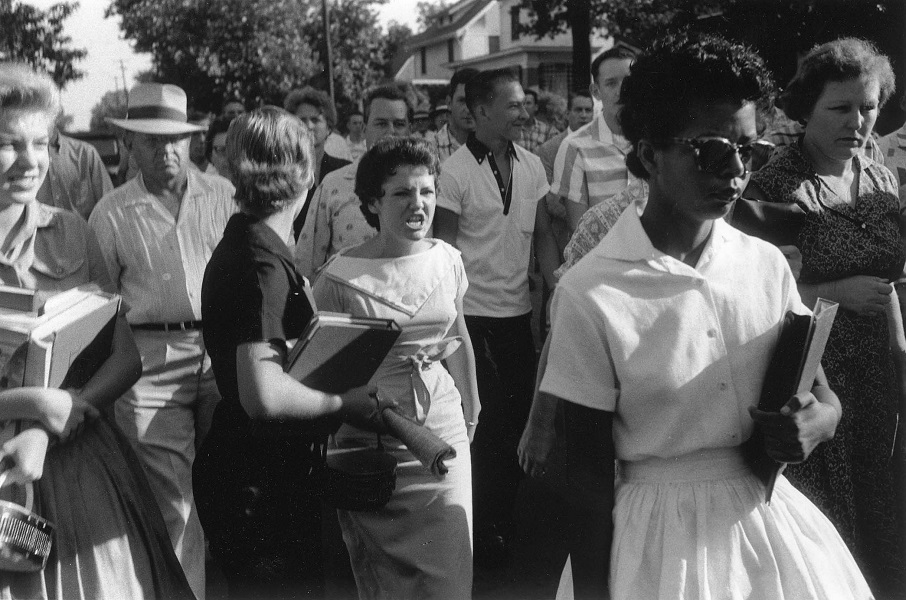 Fotografen Will Counts fanger 15 år gamle Hazel Bryans reaksjon mot Elizabeth Eckford under opphevelsen av rasesegregeringen på Little Rock Central High School, 4. september 1957.
17
[Speaker Notes: Photo credit: Will CountsSource: https://www.facinghistory.org/resource-library/image/elizabeth-eckford-and-hazel-bryan?backlink=https://www.facinghistory.org/resource-library?f%5B0%5D=multi_field_resource_type%3A630&search=civil%20rights%20movement]
Grensen mellom Mexico og USA: familier i Friendship Park
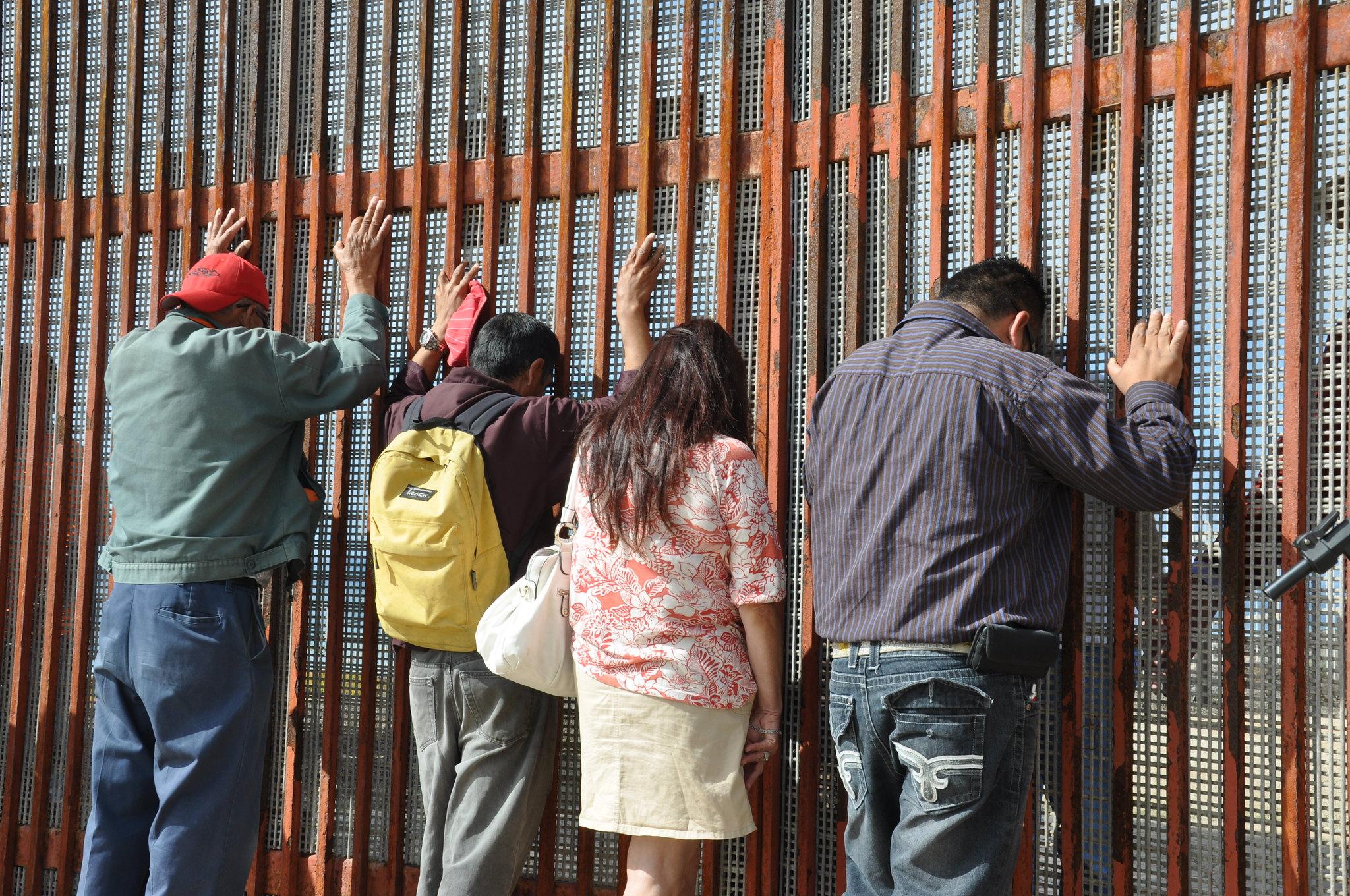 Foto: Nina Robinson
18
[Speaker Notes: Source: https://www.flickr.com/photos/bbcworldservice/13107801424
Produced by Nina Robinson for BBC]
Lik beskyttelse for trans-studenter
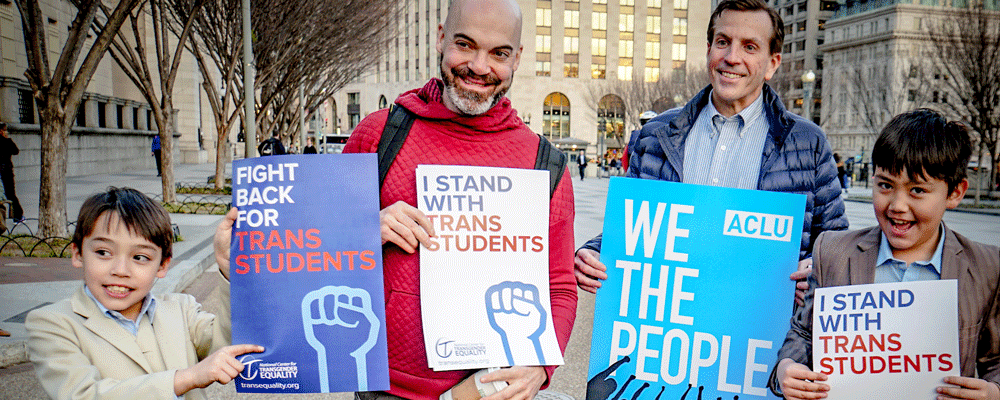 Foto: Ted Eytan, Wikimedia Commons
19
[Speaker Notes: Source: https://mcblogs.montgomerycollege.edu/atmc/equal-protection-for-transgender-students/
Photo credit: Ted Eytan, Wikimedia Commons]
OPPHAVSRETT
Alt originalinnhold tilhører Nobel Fredssenter og Games For Change.

Animasjonsvideo og illustrasjoner: © Animaskin

Fotografiene av den 14. Dalai Lama er lisensiert under Creative                Commons Attribution 2.0 Generic license.
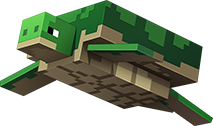 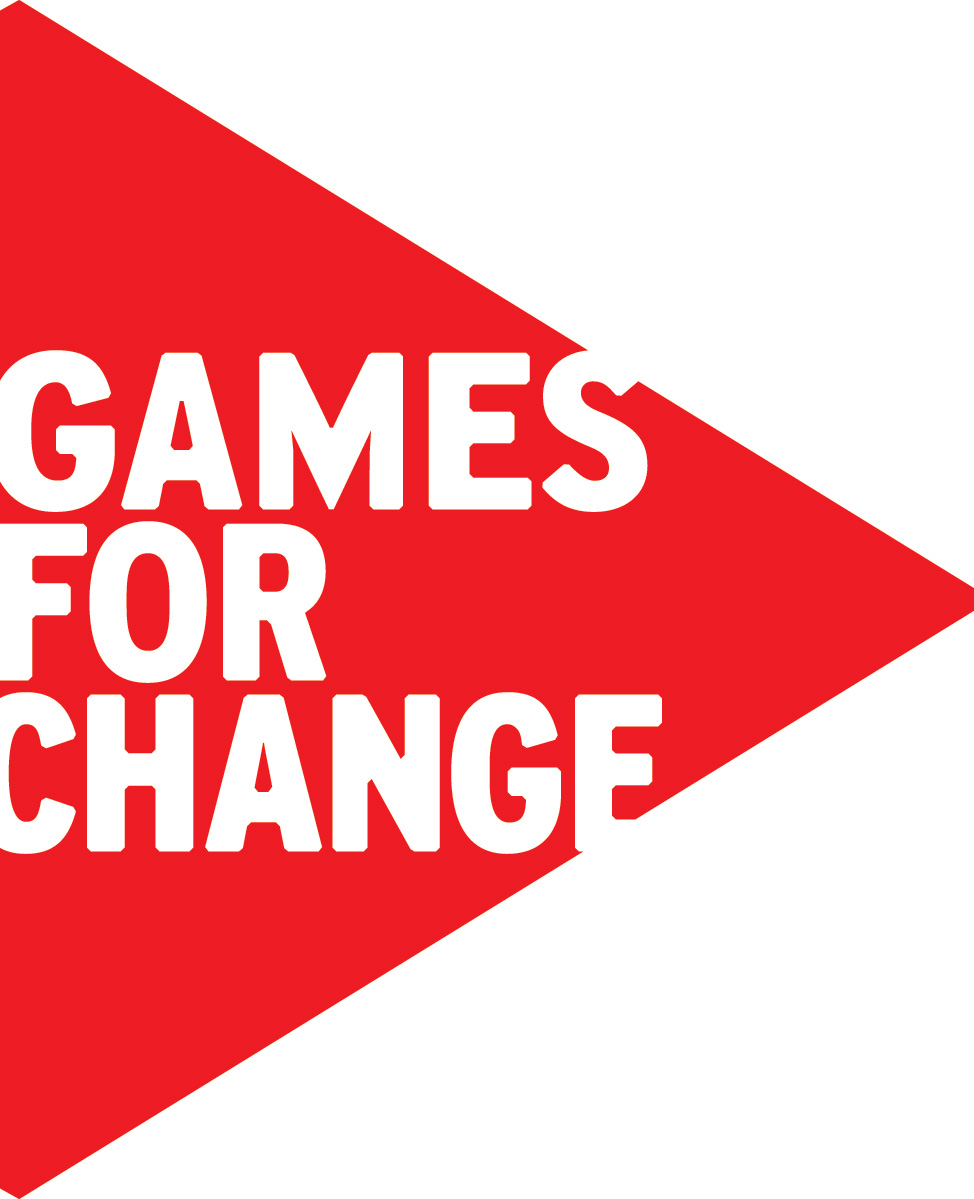 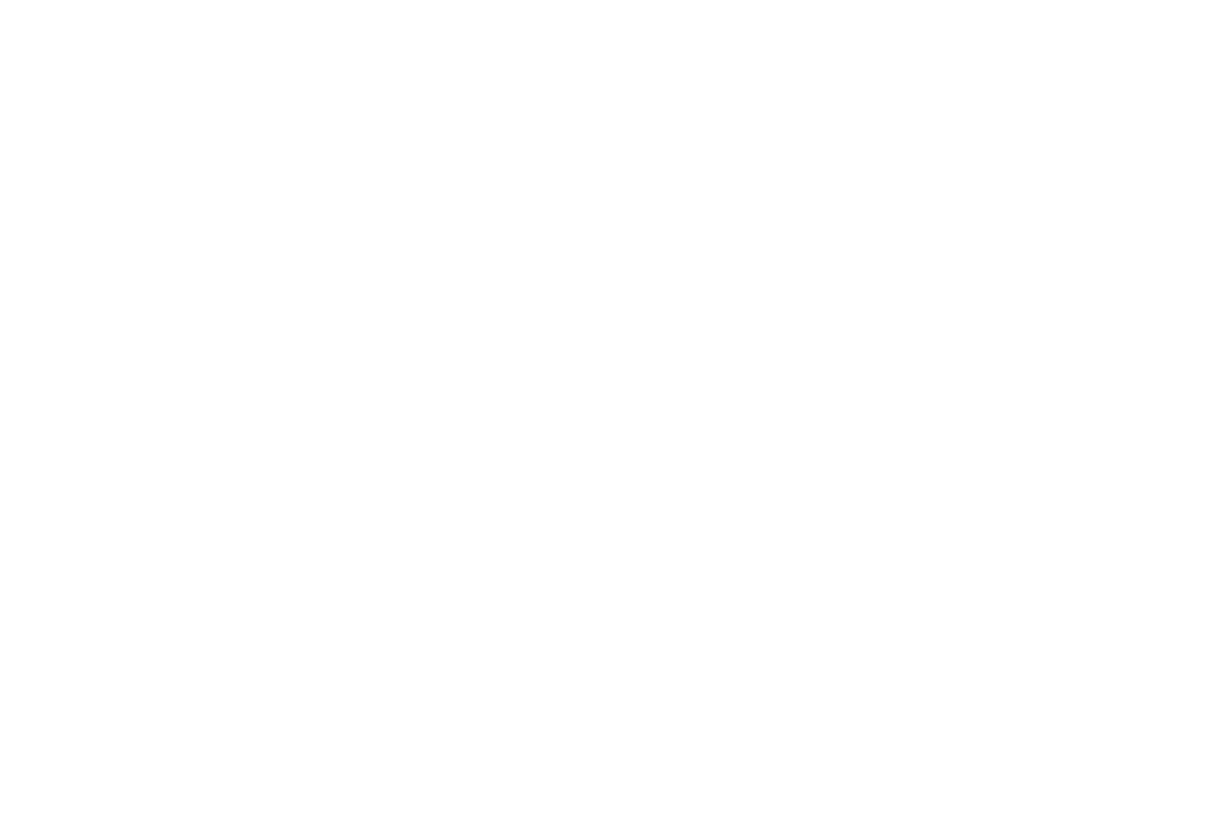 20